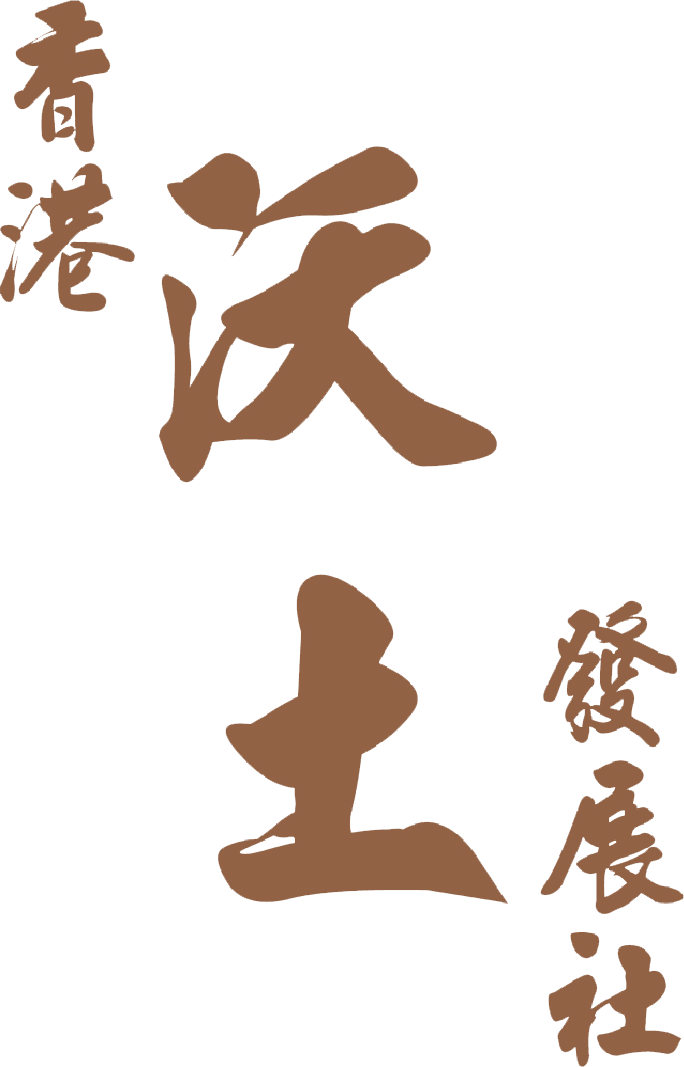 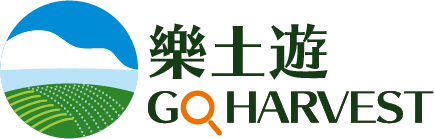 保育及維護海洋資源
海洋污染
遊戲：
「今晚，我們一起吃塑膠」
[Speaker Notes: 遊戲：https://pnn.pts.org.tw/yumyum/]
想一想，猜一猜！
您知道香港人平均每人每天用掉幾個塑膠袋嗎?
答案是2個， 那麼香港人每日丟棄膠袋逾10,000,000個!!!
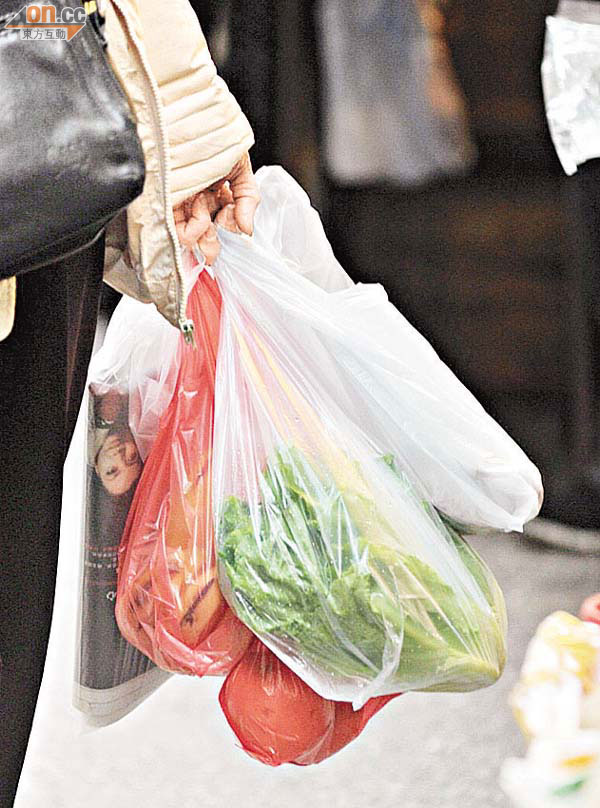 香港的「膠袋文化」
每日送往堆填區廢物：10,733公噸，膠袋佔約7%
每日丟棄膠袋：793公噸
每日丟棄膠袋：＞10,000,000個
平均每人每日丟棄膠袋2個
圖片來源：on.cc 東網
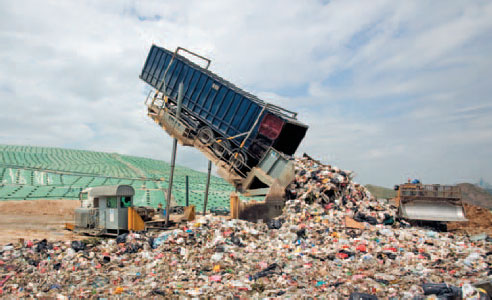 圖片來源：環境保護署
膠袋雖然便宜又方便，但有沒有想過其對生態環境造成的禍害?
塑膠：生命週期中對環境的影響
生產過程
石油資源
膠袋原材料來自石油，生產一個膠袋約需14毫升 (約1茶匙) 石油。
有調查顯示，全球石油會在四十年後耗盡，濫用膠袋，等同浪費珍貴的石油資源。

全球暖化
生產膠袋過程，耗用大量電力。
電力主要來自燃燒化石燃料，過程會排放大量二氧化碳，加劇全球暖化。
每生產一個膠袋會排放10克二氧化碳

環境負擔
生產膠袋需添加多種化學物，包括塑化劑、穩定劑、着色劑等。
使用愈多化學物，為環境帶來沈重負擔。
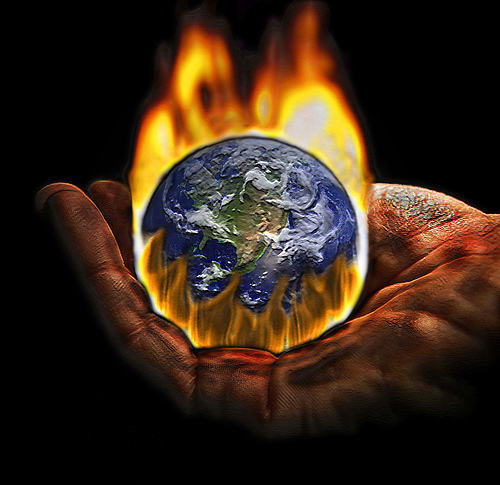 This Photo by Unknown Author is licensed under CC BY
使用
過量使用
膠袋既便宜又方便，濫用情況相當普遍。
香港人每日平均丟棄超過10,000,000個膠袋。
塑膠：生命週期中對環境的影響
棄置
佔用空間
香港每日送往堆填區的棄置膠袋達793公噸，膠袋需要數百年甚至一千年才可完全分解。
大量佔用堆填區空間，加快堆填區爆滿速度。

污染空氣
以焚化處理膠袋，會釋出多種空氣污染物，造成空氣污染。

污染水土
膠袋分解時會釋出有毒物質，進入河流或滲入泥土，有機會導致水污染或土壤污染。

危害動物
海鳥和海洋生物會誤當漂浮在水中的膠袋是食物。
海鳥和海洋生物吞食膠袋後，難以消化，累積在胃部，最終死亡。

視覺污染
有數據指出，大約10%丟棄膠袋會因為人為或自然原因，散落市區、郊外或海岸地區，帶來衛生問題，亦有礙觀瞻。
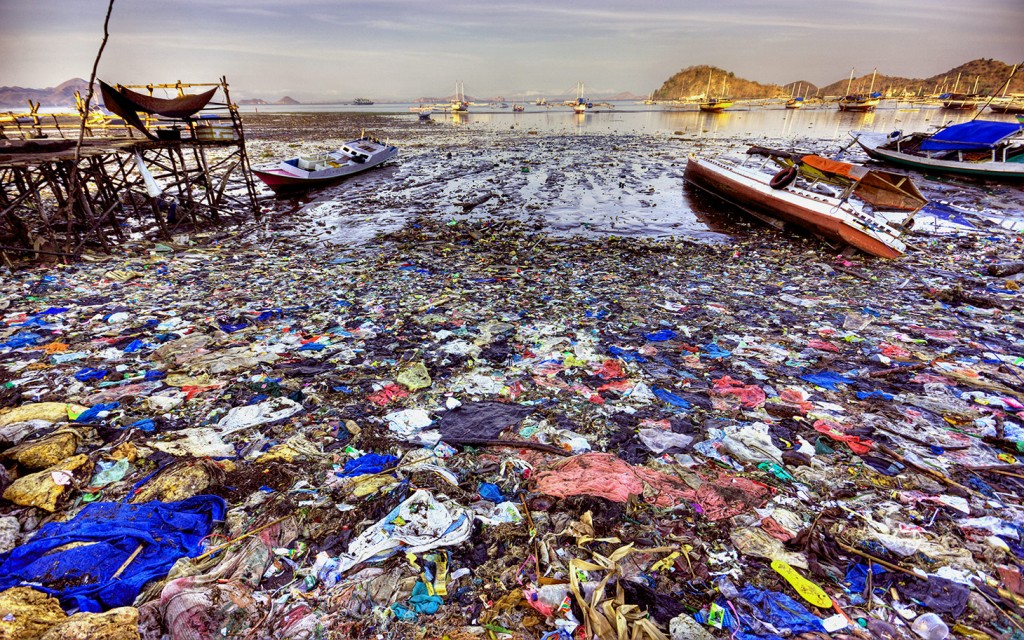 This Photo by Unknown Author is licensed under CC BY
塑膠微粒的產生及進入海洋的過程
2.
4.
被海洋生物吃掉，或累積在海中，成為海鹽的一部分
風化曝曬，變成中型塑膠 (Mesoplastics)
3.
1.
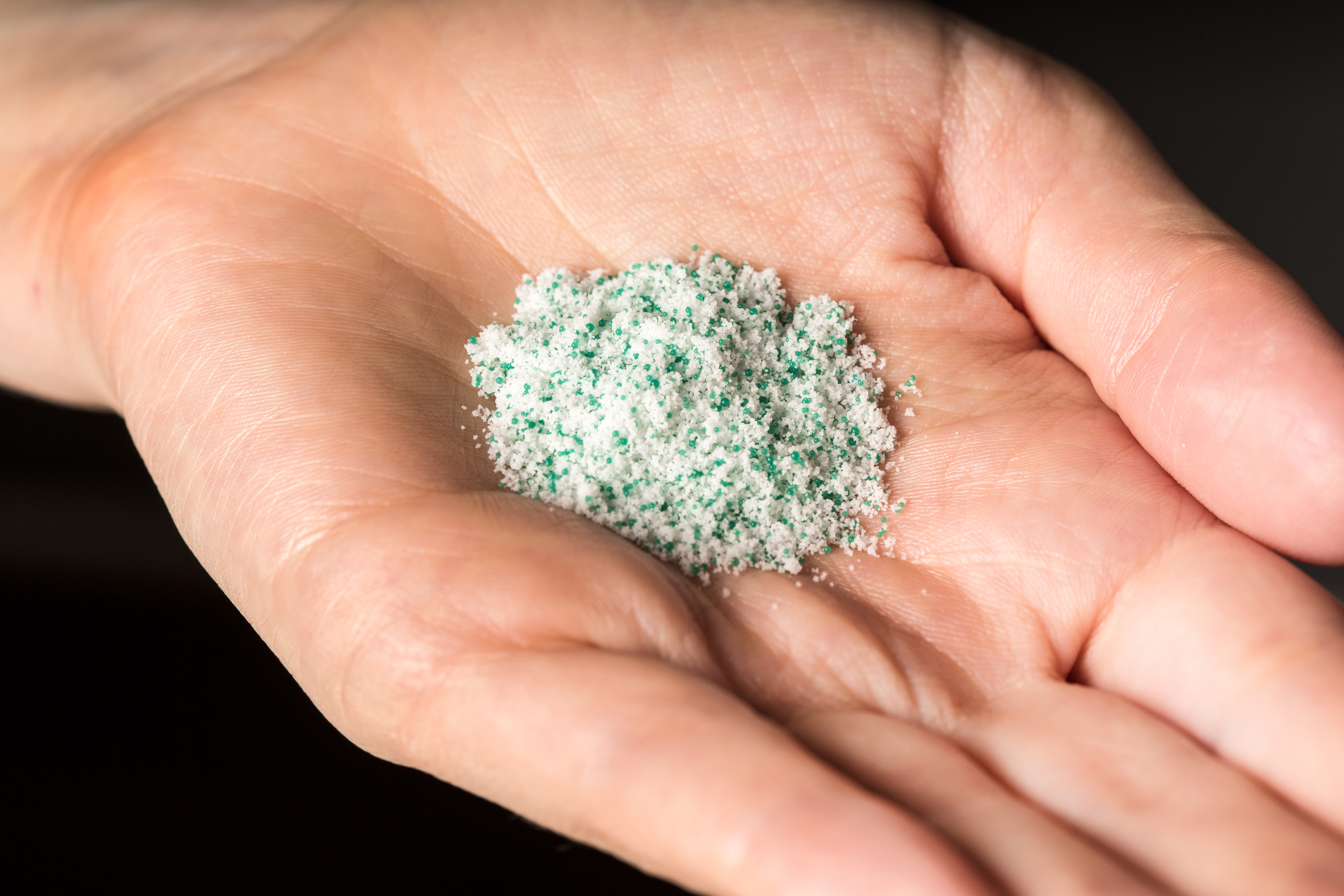 逐漸裂解成更小、分布更廣的微型塑膠，隨波浪排入海中
生活中使用的塑膠製品，經過一段時間到達海邊
圖片來源：綠色和平
塑膠微粒的危害
02
01
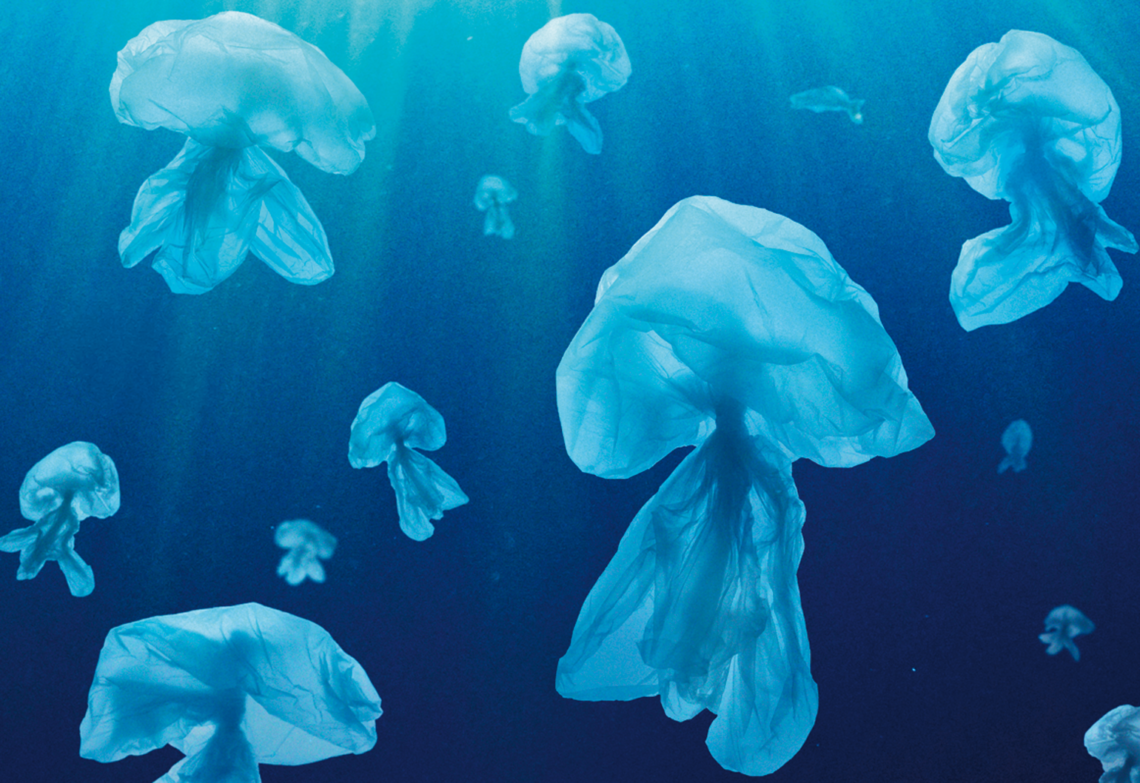 漂浮塑膠垃圾中的污染物：生態毒性
塑膠垃圾危害動物健康：動物被塑膠品纏繞與誤食塑膠
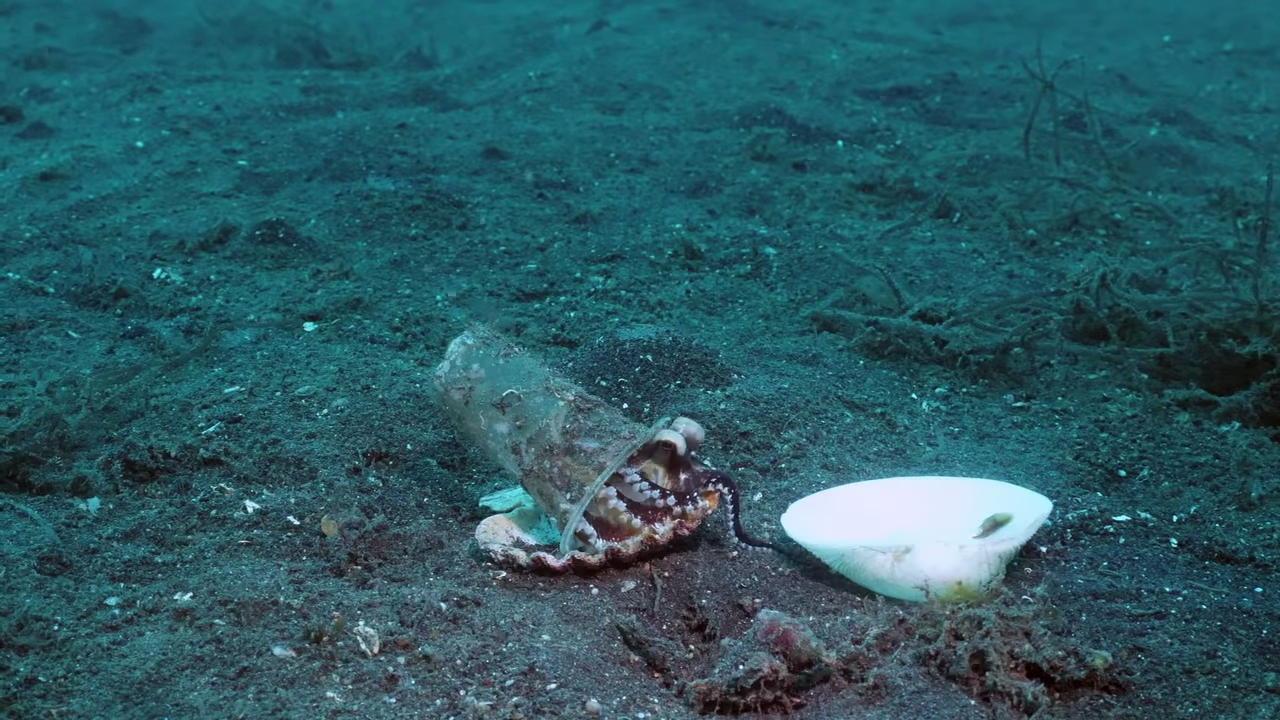 由於塑膠可以被形塑成任何形狀，薄塑膠袋在水中充滿後看起來就像透明水母，因而經常被海龜，特別是極度瀕危的棱皮龜食用
漂浮的海洋塑膠碎片被發現可做為一種固態萃取介質，可從水體中吸附和集中污染物，這些塑膠顆粒被生物攝食，提供污染物進入海洋食物鏈的另一條途徑
03
04
圖片來源：Create Digitals
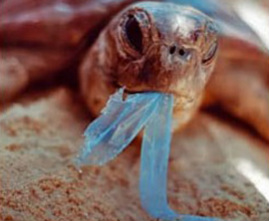 圖片來源：Pall Sigurdsson
漁業經濟與人身安全的影響
沉積到海底的塑膠碎屑與其影響
圖片來源：Discovery Communications
海洋塑膠垃圾捲入船舶的構造之中，危害船員安全同時使船隻損壞
若在海底高密度累積，可能會抑制上覆水域和沉積物孔隙水之間的氣體交換等作用，干擾或扼殺這些住在沉積物中的生物，並改變底棲生物的物種結構組成
受塑膠污染的海鹽
在檢測中，從香港的超市等地方買來39款預先包裝的食鹽作樣本，當中包括海鹽、岩鹽／玫瑰鹽、餐桌鹽／烹調用鹽等
當中4款海鹽驗出多款微塑膠，含量由每公斤 114 至 17200 毫克不等，而驗出的微塑膠包括聚甲基丙烯酸甲酯（PMMA）及聚丙烯（PP）
在日常用品中較常見的5號膠PP，即是經常用於超市的即棄塑膠包裝的材料
驗出的微塑膠來自受污染的原料如海水，則顯示我們大量使用及棄置塑膠製品，除影響海洋生態，亦會有塑膠碎片污染食物鏈
                                                                                                   (消費者委員會, 2020）
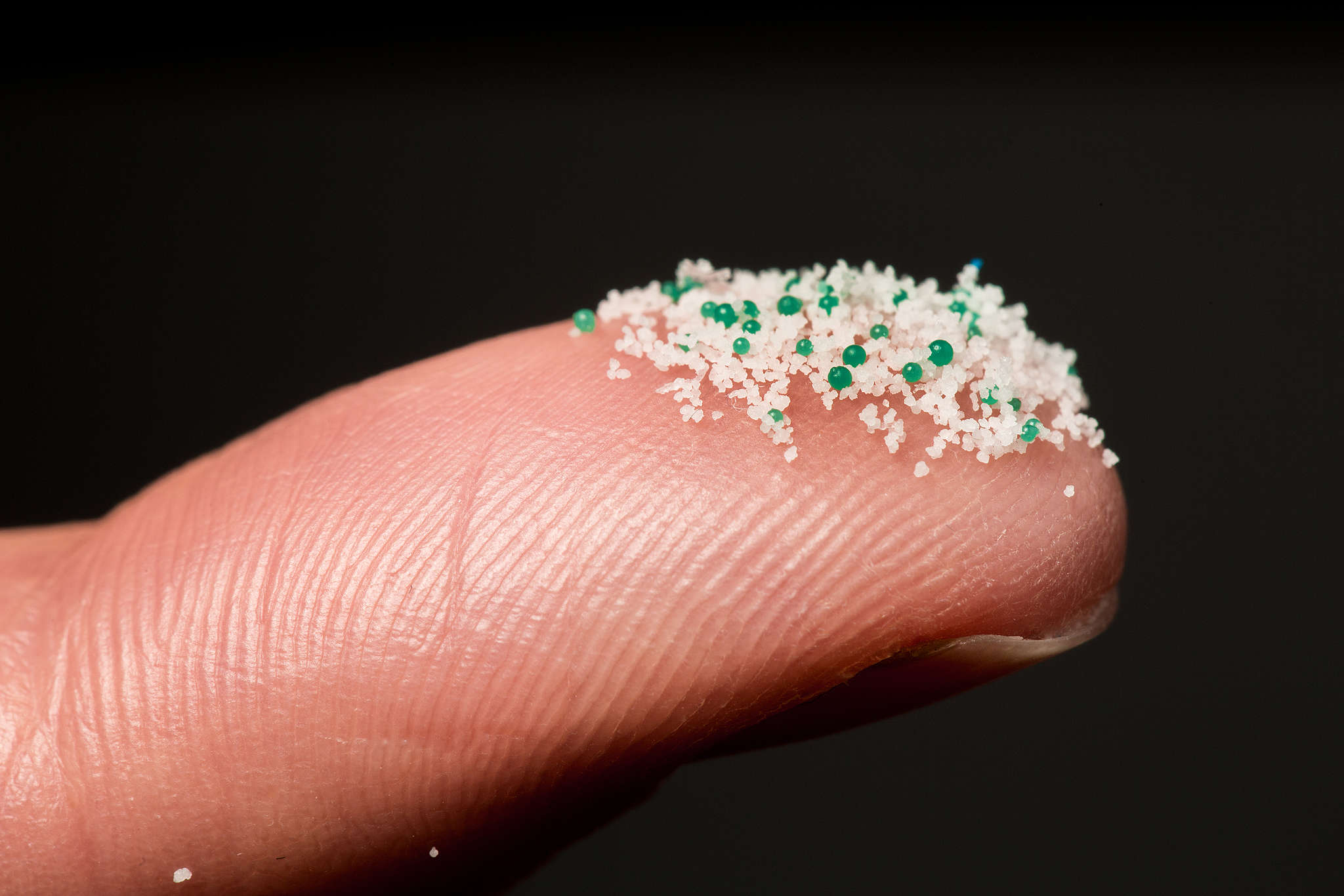 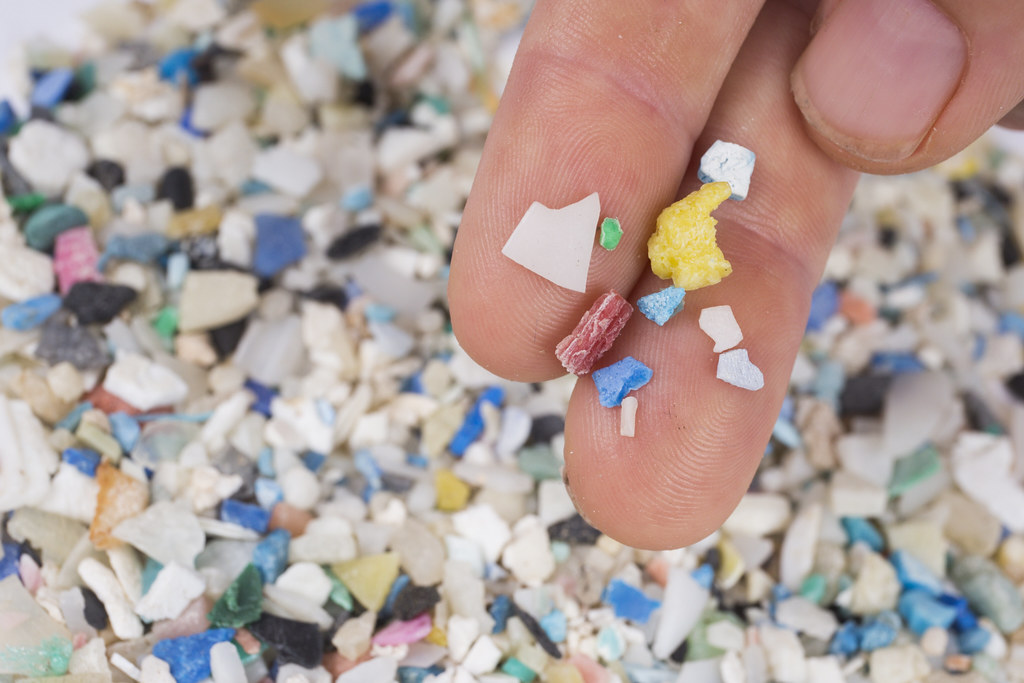 This Photo by Unknown Author is licensed under CC BY-NC-ND
圖片來源：綠色和平
到底，這些塑膠或海洋廢物的源頭是哪裡？
海洋廢物的來源
產生的來源
陸地：通常來自於人們在日常生活中，或到海邊從事相關活動所產生，以及由於天然災害所引起
海洋：通常來自於漁船或航運等相關活動所產生

若從海洋垃圾的內容物來看，它可以區分為人為產生的，譬如菸蒂、塑膠袋、容器、網具、衣物等，或者是天然的垃圾，譬如海草、漂流木等

根據調查，超過八成的海洋垃圾來自於陸域，而超過一半以上的海洋垃圾與日常生活與海岸遊憩活動有關

2011年3月日本發生強烈地震引發海嘯，將陸上建築物、樹木、車輛、物品等刷洗入海，也產生了巨量的海洋垃圾
第八大陸： 太平洋垃圾帶（Great Pacific Garbage Patch）
美國海洋學家 Charles Moore 在 1997 年發現北太平洋環流中充滿了塑膠垃圾，後來將該區域稱為「太平洋垃圾帶」（Great Pacific Garbage Patch）

根據2018年的估計，該垃圾帶的面積近160萬平方公里，相等於1446個香港的面積。垃圾帶當中的塑膠垃圾估計更高達8萬噸 

垃圾帶形成的原因：海洋環流是由全球風場和潮汐所推動。海洋垃圾一旦聚集在環流裡，便會沿著環流流動，形成垃圾帶。地球上幾個大型環流，北太平洋與南太平洋環流、北大西洋與南大西洋環流，以及印度洋環流正正形成了世界上主要的垃圾帶
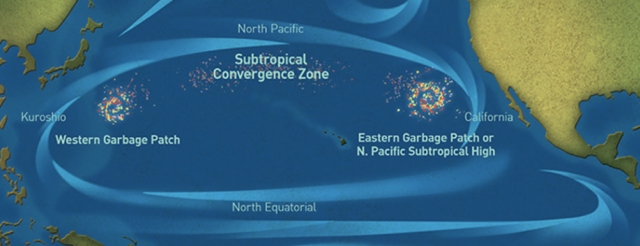 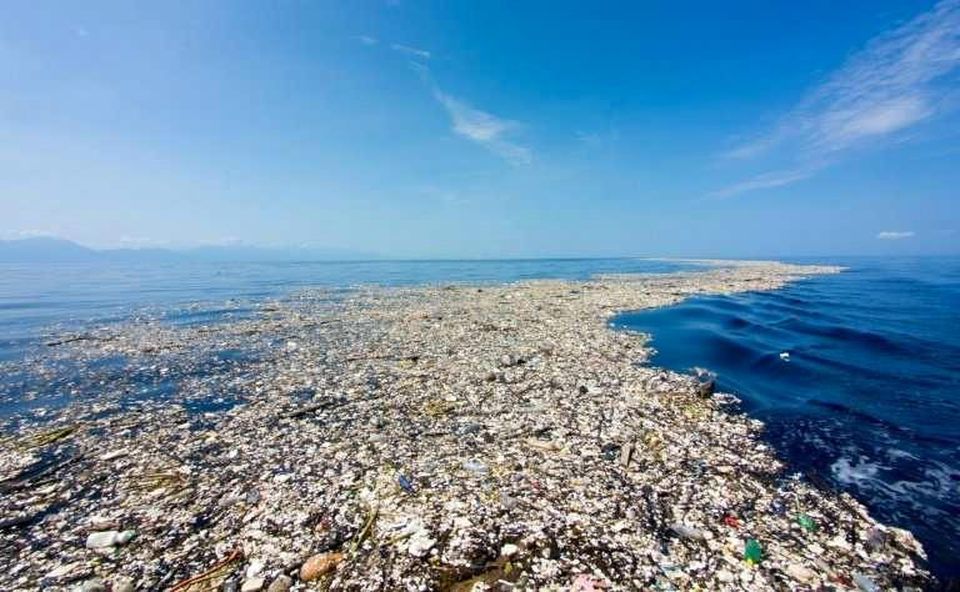 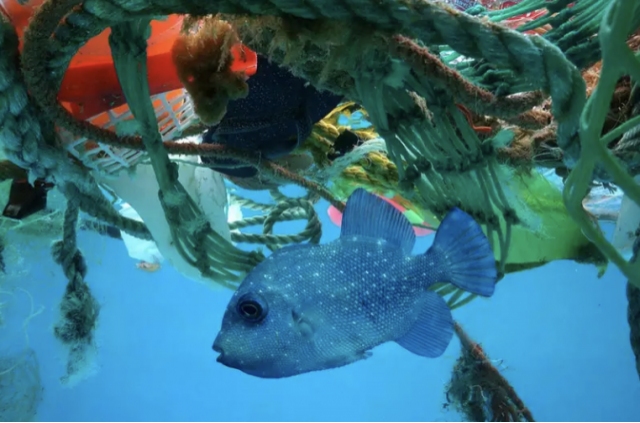 圖片來源：新科學人 New Scientists
圖片來源：新科學人 New Scientists
圖片來源：美國國家海洋及大氣管理局
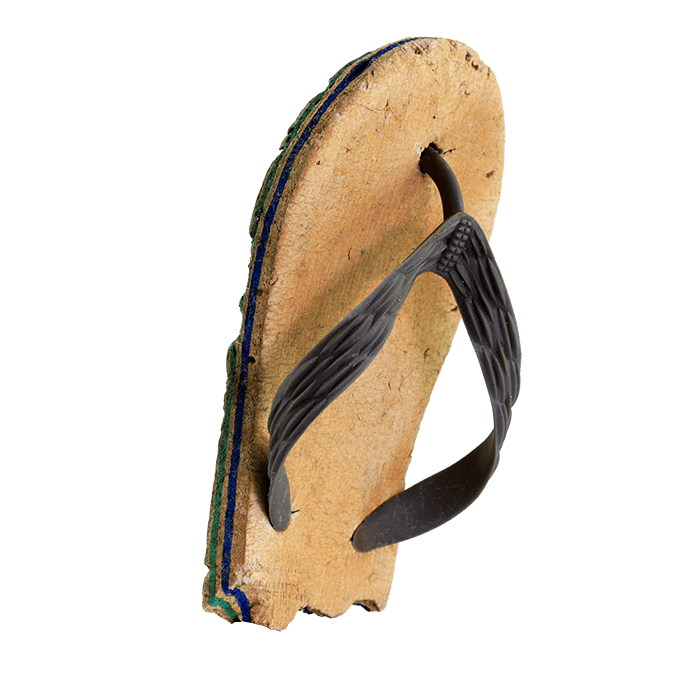 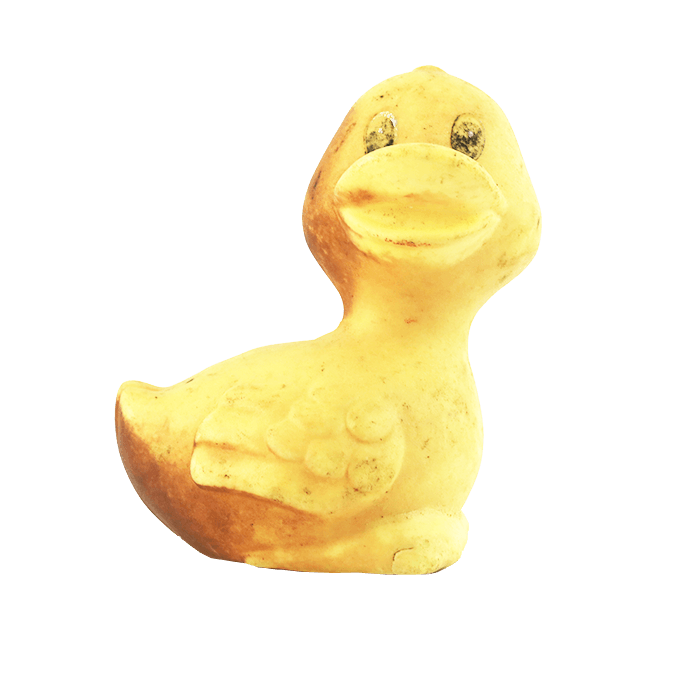 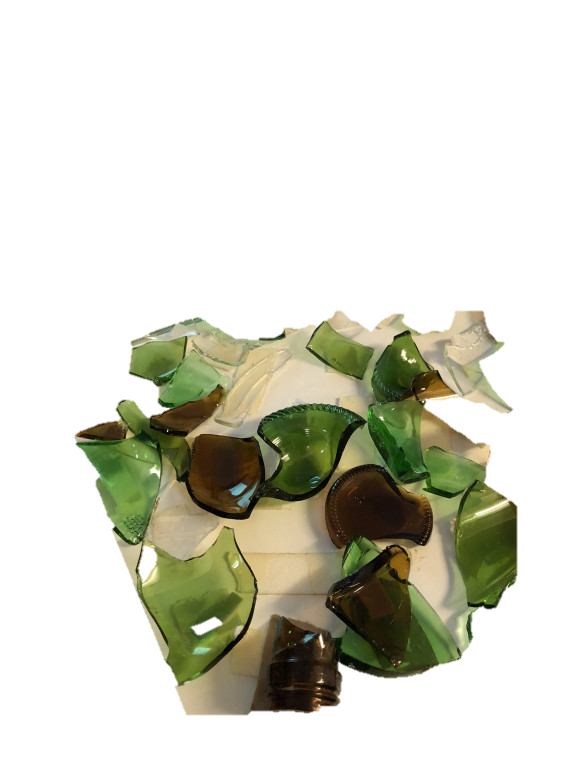 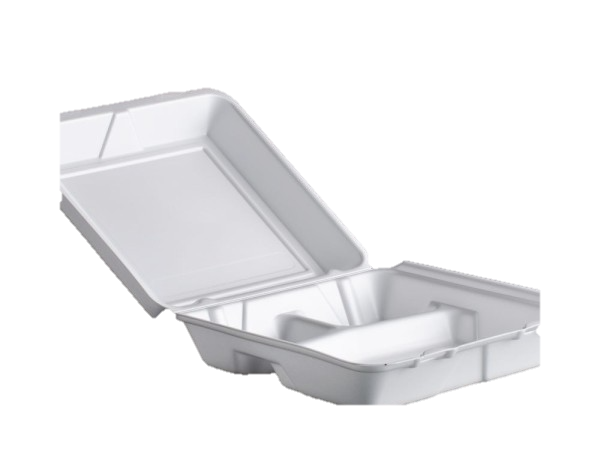 玩具 (圖片來源：海廢圖鑑)
人字拖 (圖片來源：海廢圖鑑)
猜猜看：香港最常見的海洋垃圾是甚麼？
發泡膠 (圖片來源：on.cc東網)
玻璃碎片 (圖片來源：眾新聞)
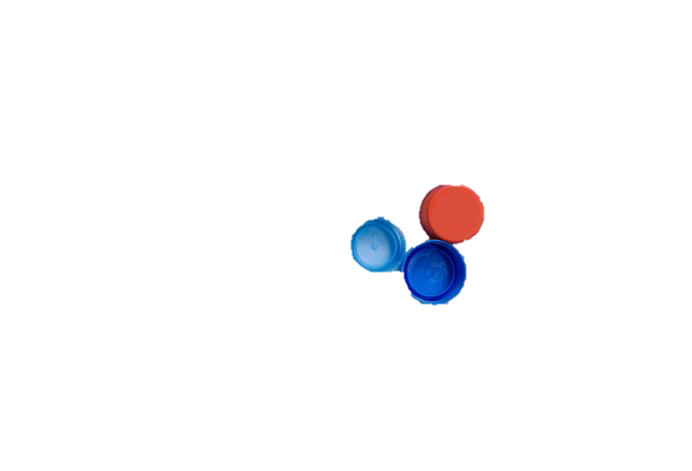 樽蓋 (圖片來源：babykingdom)
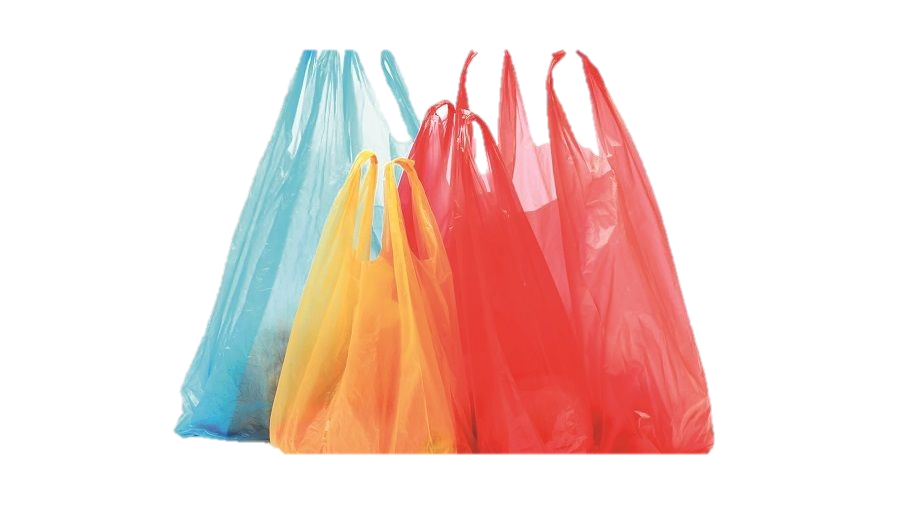 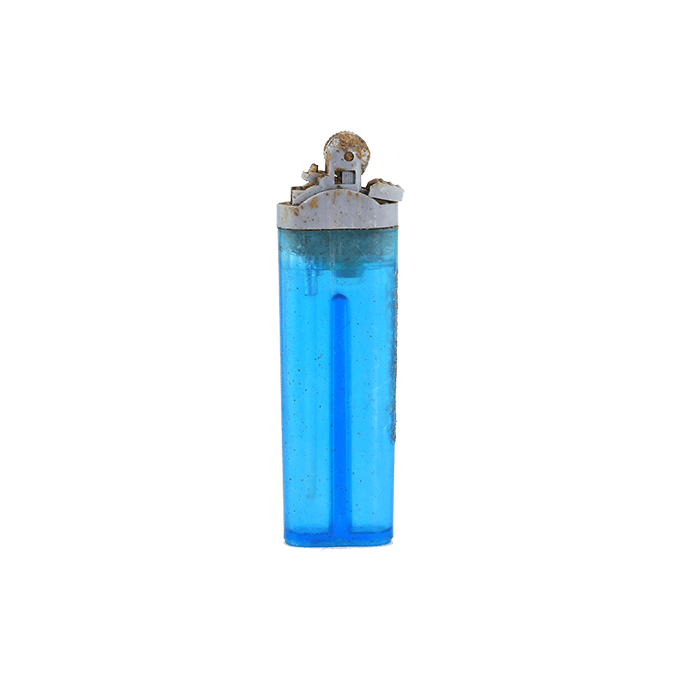 膠袋 (圖片來源：力報)
打火機 (圖片來源：海廢圖鑑)
負責調查的組織環保促進會發現，大部分有玻璃碎片的沙灘都鄰近海鮮美食村落。至於建築廢料增加，估計是有人要避開運輸及堆填棄置成本的考慮，被隨意傾倒於附近海灘。
圖鑑的垃圾來至不同地區，當中又會否出現來自香港的垃圾？
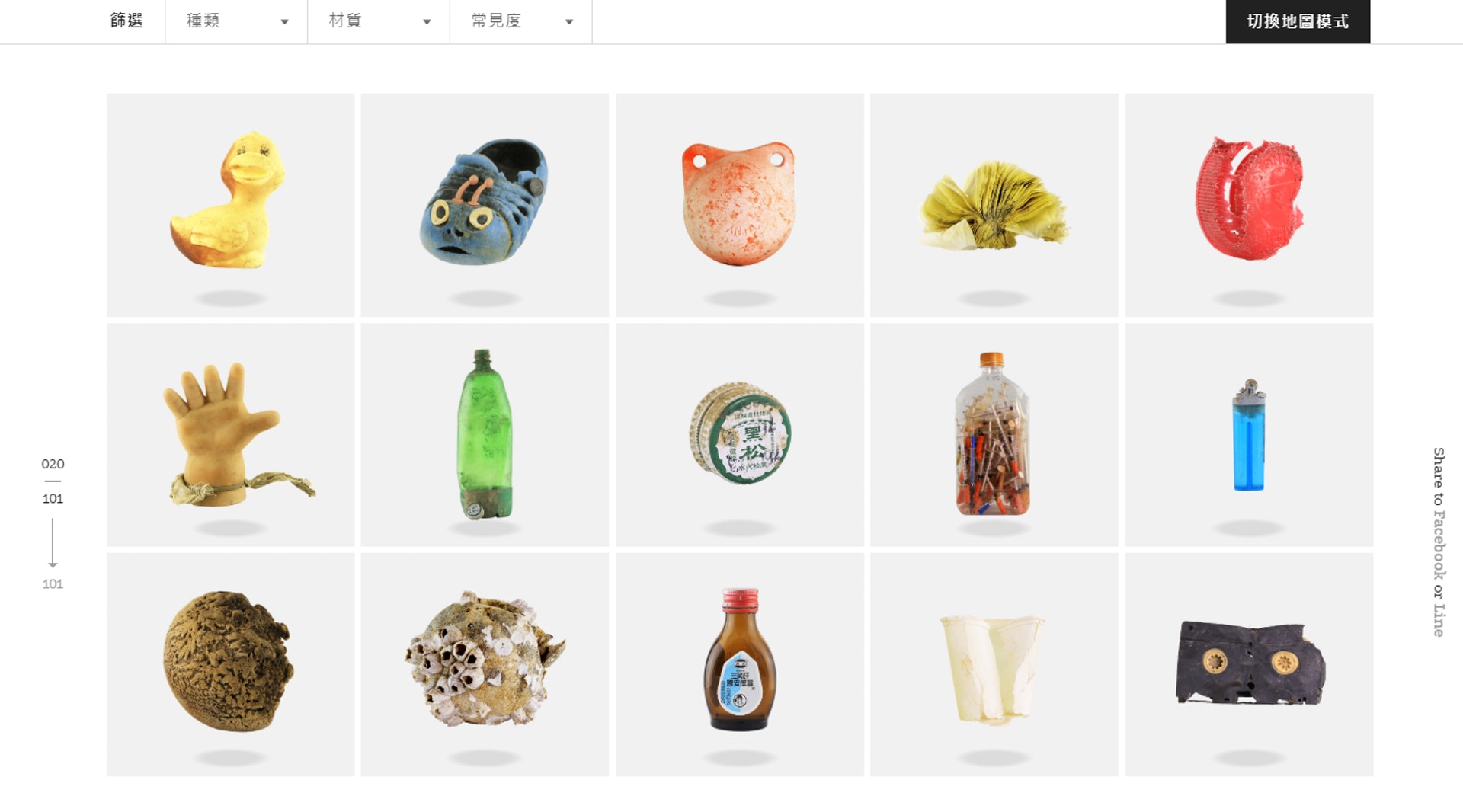 圖片來源：海廢圖鑑
[Speaker Notes: 海廢圖鑑：http://oceantrash.rethinktw.org/zh-TW]
海洋垃圾漂流影響
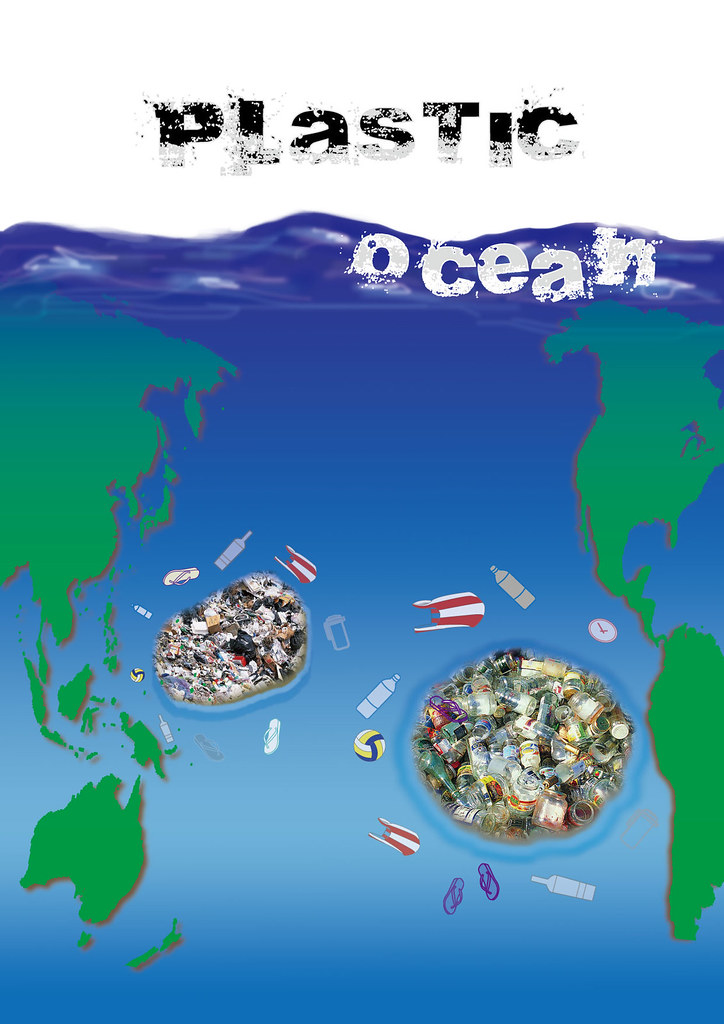 答案是  並非不可能
世界自然(香港)基金會（WWF）去年曾做過一個實驗，在香港的排水道及坑渠投放不同GPS裝置，並在網上追蹤其路徑，觀察垃圾流進大海的下落。研究結果發現，其中有一部裝置最遠可飄流至台灣。這是因為海流、風向等物理因素會把垃圾帶至不同地區，影響無遠弗屆，因此海洋垃圾漂流對當區以外的影響亦不容忽視。

WWF亦曾與台灣團體交流及實地考察，發現台灣與香港兩地的海洋垃圾類別類似，以生活及漁業垃圾為主。

根據世界自然基金會與其他團體的「育養海岸」調查，香港的海洋垃圾主要以各種即棄塑膠產品為首，例如膠樽、餐具、餐盒、飲管、塑膠包裝物等。「由於香港社會普遍有「即棄文化」，每日均產生大量即棄垃圾，加上未有充足的生產者責任制提供誘因，令生產者和消費者改變使用和處理塑膠的模式，一旦廢物管理不善就令垃圾流入海洋。」
This Photo by Unknown Author is licensed under CC BY-NC-ND
反思
1. 你是否導致海洋塑膠污染的元兇?2. 我們如何實踐海洋生態保育?
源頭減廢，由你做起
綠色採購原則：

原則 1 ：採購前考慮該產品是否需要

原則 2 ：採購時應考產品生命週期對環境的各種破壞

原則 3 ：選擇用心照顧環境的供應商

原則 4 ：收集產品及供應商的環境資訊
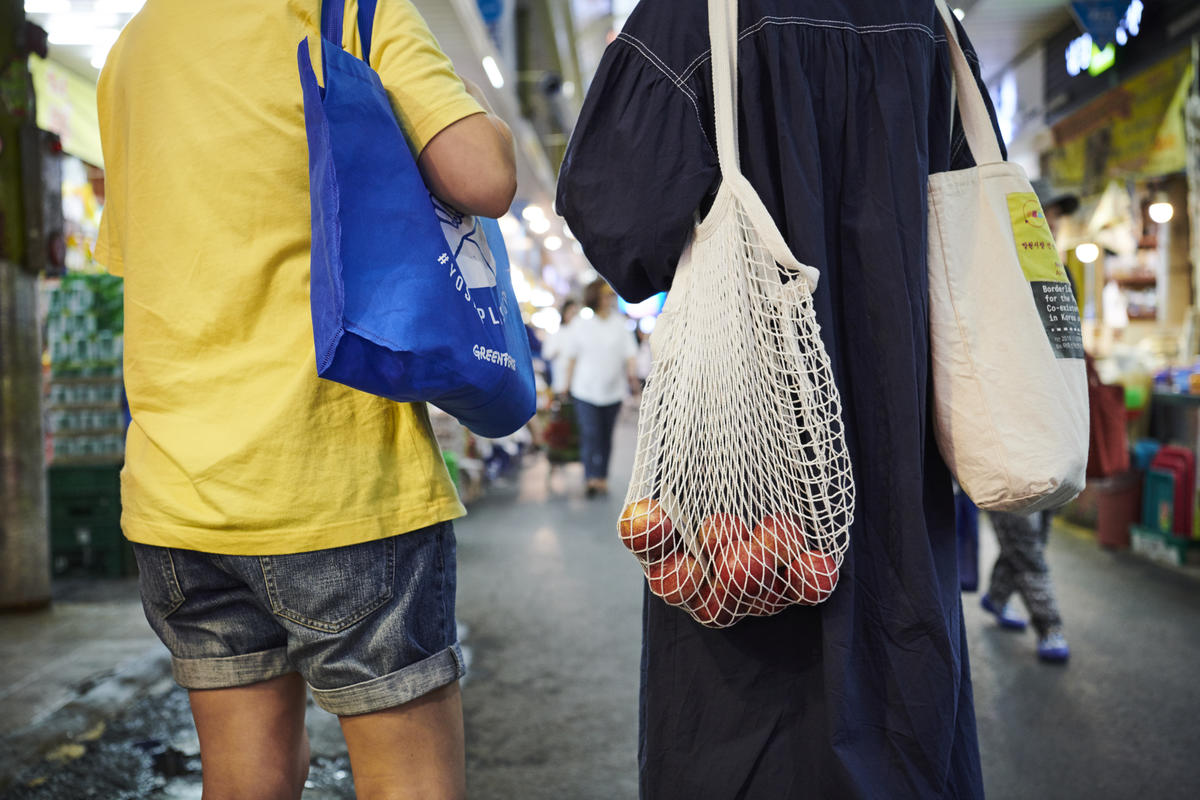 源頭減廢，由你做起
垃圾減量5R：

Reduce (減少使用)：購物時，自己攜帶購物袋，減少不必要的塑膠袋

Reuse (重複使用) ：使用可重複使用之餐具、以可重複使用之瓷杯及玻璃杯等取代用後即丟之紙杯或塑膠杯

Repair (維修再用) ：重視維修保養，延長物品使用壽命

Refuse (拒絕使用) ：主動拒絕接受塑膠袋，店家亦應儘量使用裸賣，少用塑 膠袋包裝物品

Recycle (回收再用) ：選擇使用可回收之產品及容器並加以回收
圖片來源：綠色和平
其他持分者：如何減少塑膠污染
政府
各國政府為「減塑」推出什麼政策？
社會的領導角色，需要協調相關持份者的意見，規劃未來
立法工作：禁止在本地生產或出售含微細膠粒的個人護理產品
教育及宣傳：推出全港性「走塑」運動，目標是減少使用即棄膠袋、即棄膠樽和餐具等，讓市民參與
社區建設配套：在公共場所安裝飲水機、設置合適的回收桶及資助回收商，進行減廢、回收及再造工作，以配合整個社會走向綠色生活的長遠發展
香港：於2015年起，正式全面推行塑膠購物袋收費計劃
中國︰已落實禁止商戶提供免費塑膠袋，並禁止製造和使用薄型塑膠袋。
台灣︰將限塑政策擴大至14類行業，商戶不能再免費提供塑膠袋，預計將於2030年全面禁用即棄塑膠吸管、飲料杯、購物袋和餐具。
法國︰已落實全面禁止使用膠袋，預計將於2020年全面禁止使用塑膠餐具。
三藩市︰已落實禁止出售單次使用的塑膠樽裝水。
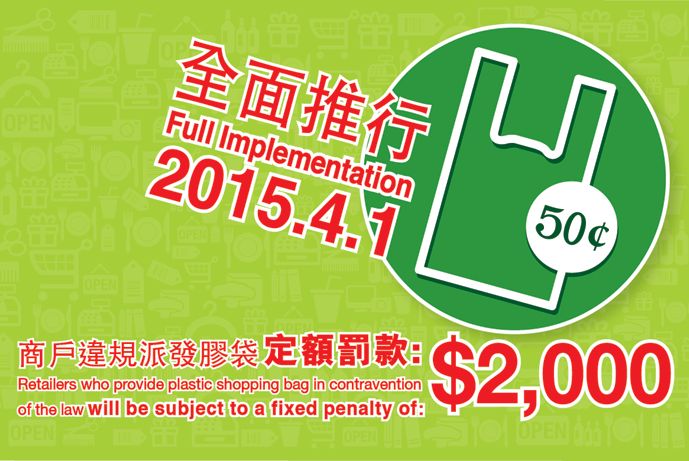 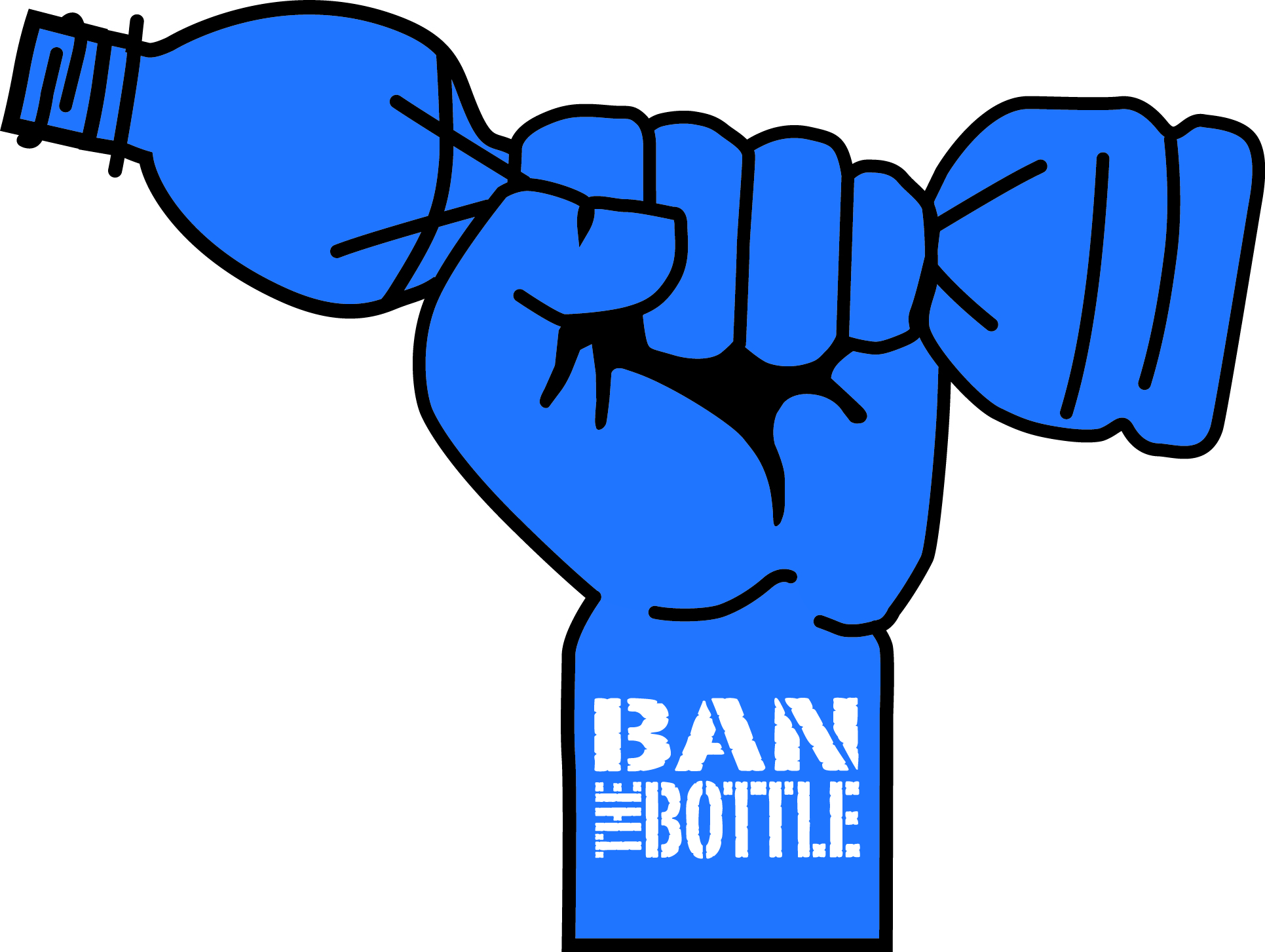 圖片來源：GovHK
圖片來源：Wasteless Future
其他持分者：如何減少塑膠污染
企業/生產商
例子
小智研發股份有限公司： 秉持環保 3R 原則－減量、回收、再利用，匯集設計、工程、製造、產品行銷等全方位能力，應用創新技術將廢棄物轉化為新穎的環保科技，致力於永續發展的解決方案。受 Nike 委託，用回收鞋子為 Nike 旗艦店打造一面磚牆，並用回收的 ABS 塑膠做成貨架系統
主動負起社會責任，如使用可降解的天然物料，代替微塑膠
現時在日常生活中，已有不少大型連鎖飲食企業主動停止派發塑膠餐具及塑膠飲管
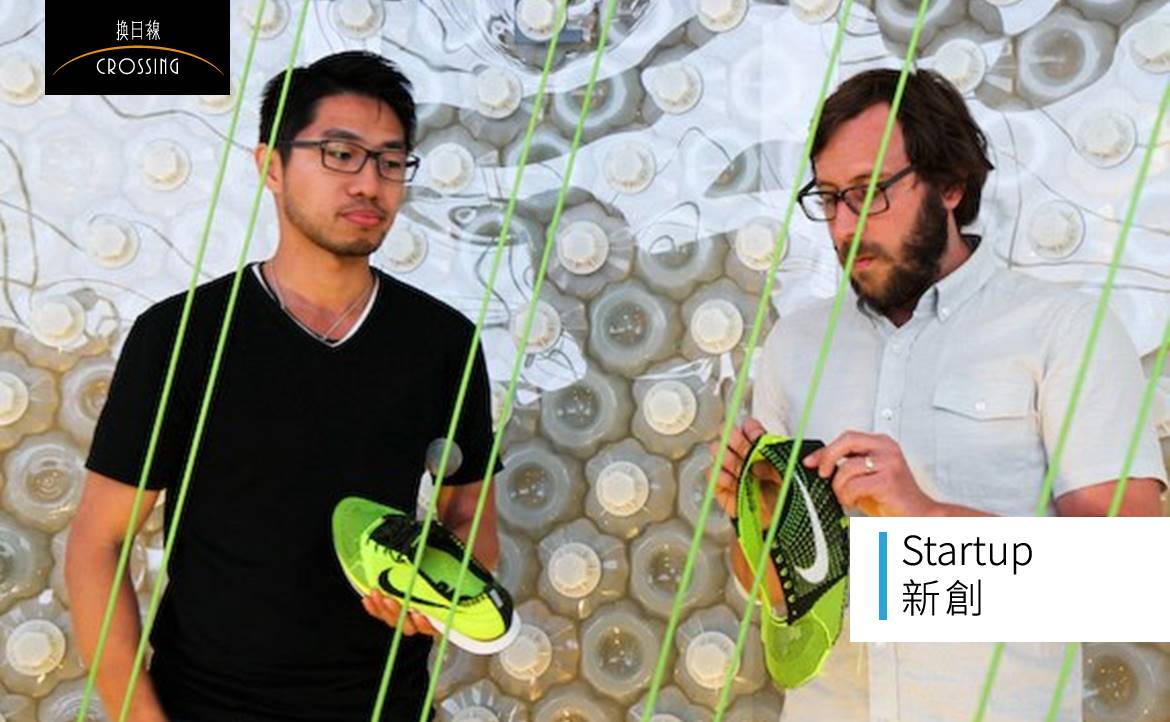 圖片來源：換日線Crossing
其他持分者：如何減少塑膠污染
非政府組織
例子
綠色和平：促請大企業減少塑膠足印，遊說政府企業逐步淘汰即棄塑膠，鼓勵個人實行無塑生活。
迷失的寶藏—發泡膠回收行動：全港唯一專職回收發泡膠的機構，教育大眾回收不僅限於三色回收桶，設立了「50萬個生果網收集」及「50萬個發泡膠即棄餐具收集」的目標
監察社會及教育大眾，鼓勵市民自攜器皿或環保袋購物，減少製造塑膠包裝及垃圾。 
提倡政策如倡議全球政府和學術界等持分者展開跨平台的夥伴協議，共同研究及治理海洋污染等問題。
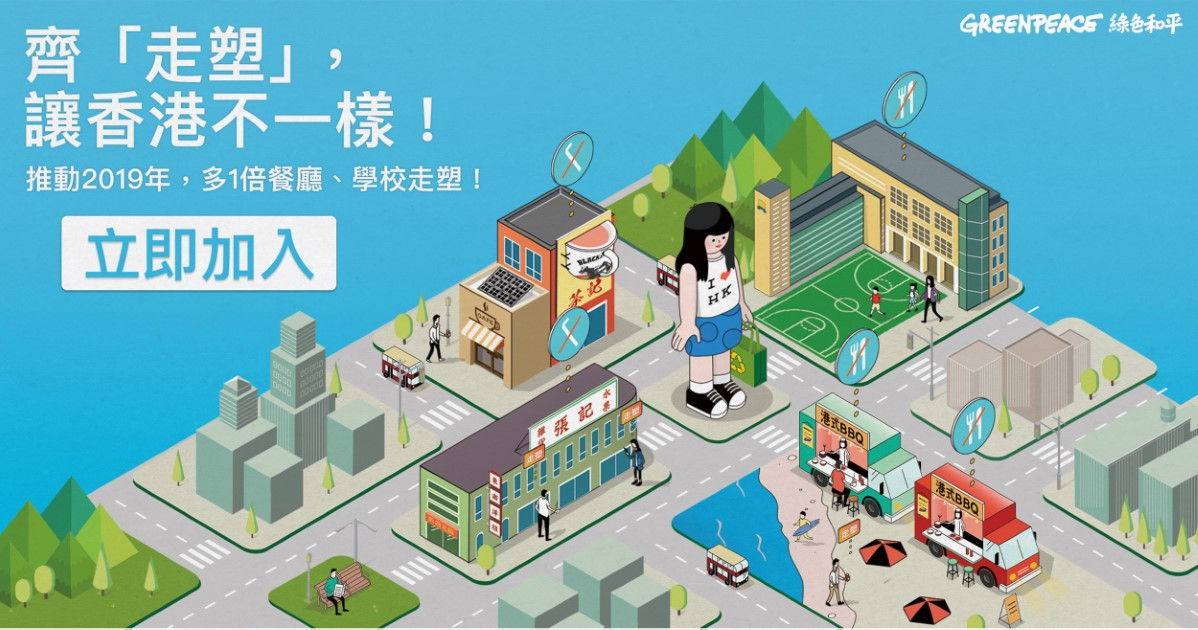 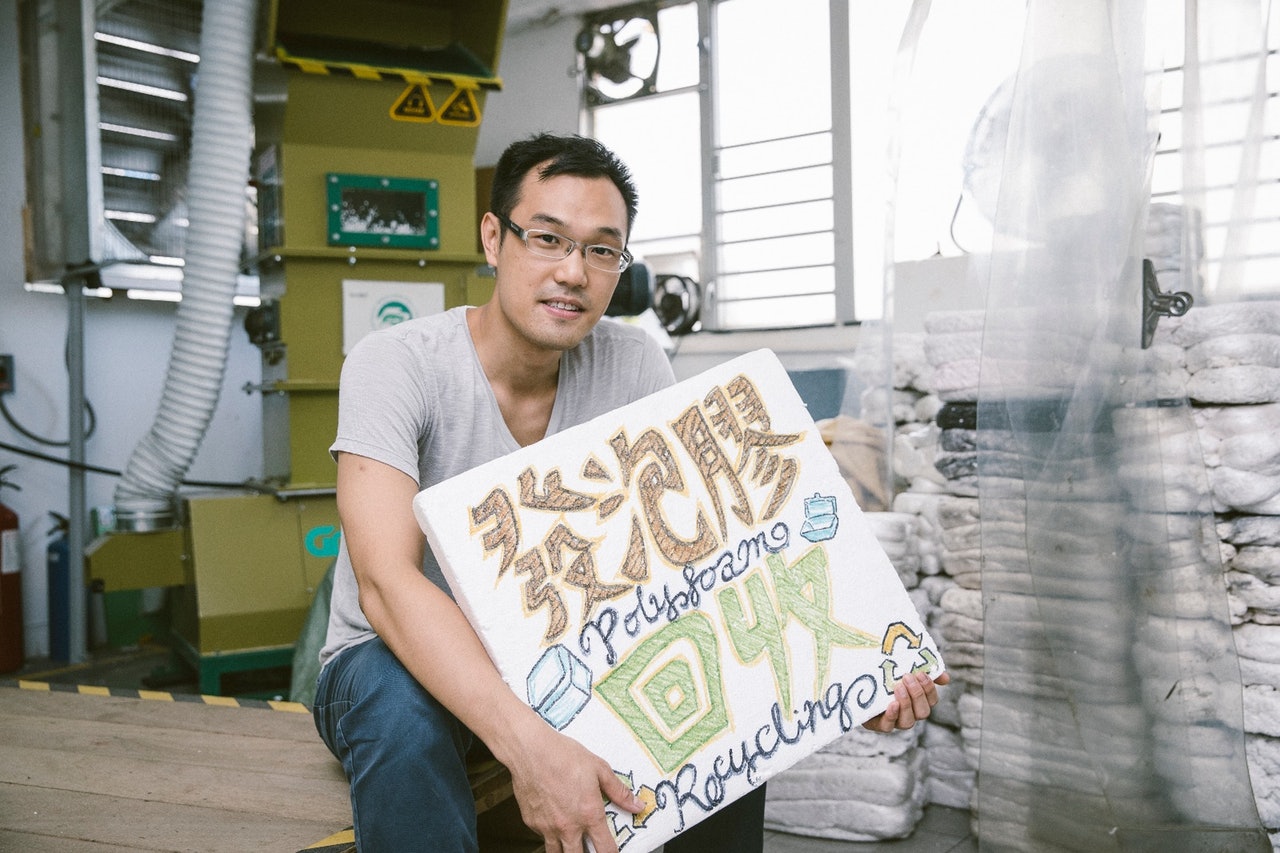 圖片來源：HK01
圖片來源：綠色和平
參考資料來源：
綠色力量，https://www.greenpower.org.hk/html5/chi/byob_info.shtml

香港地球之友，https://www.foe.org.hk/tc/news/%E7%B6%A0%E8%89%B2%E8%B3%87%E8%A8%8A/%E6%96%87%E7%AB%A0/%E6%B5%B7%E6%B4%8B%E5%A1%91%E8%86%A0%E5%9E%83%E5%9C%BE%E7%81%BD%E9%9B%A3

綠色和平，https://www.greenpeace.org/taiwan/update/4301/%E6%B5%B7%E6%B4%8B%E6%82%B2%E6%AD%8C%EF%BC%8C%E5%A1%91%E8%86%A0%E6%B1%A1%E6%9F%93%E6%80%8E%E9%BA%BC%E8%A7%A3%EF%BC%9F/

環保促進會，https://www.greencouncil.org/post/%E5%8D%81%E5%A4%A7%E6%B5%B7%E6%B4%8B%E5%9E%83%E5%9C%BE2019-%E7%8E%BB%E7%92%83%E7%A2%8E%E7%89%87%E5%B1%85%E9%A6%96#:~:text=%E7%94%B1%E7%92%B0%E4%BF%9D%E4%BF%83%E9%80%B2%E6%9C%83%E7%B5%B1%E7%B1%8C,%E5%9E%83%E5%9C%BE%E9%87%8F%E7%9A%84%E5%85%AD%E6%88%90%E3%80%82
參考資料來源：
環保觸覺， http://greensense.org.hk/2019/06/%E4%B8%96%E4%B8%8A%E6%9C%80%E5%A4%A7%E5%9E%83%E5%9C%BE%E5%B8%B6%EF%BC%9A%E7%9B%B8%E7%95%B6%E6%96%BC1446%E5%80%8B%E9%A6%99%E6%B8%AF/

消費者委員會，
https://www.consumer.org.hk/ws_chi/news/press/522/table-salt.html

臺東縣政府原住民族行政處， http://www.taitung.gov.tw/aborigine/News_Content.aspx?n=36A0BB334ECB4011&sms=E13057BB37942D3F&s=79BC099B4042E012

HK01, https://www.hk01.com/18%E5%8D%80%E6%96%B0%E8%81%9E/271127/%E5%8F%B0%E7%81%A3%E6%8E%A8%E6%B5%B7%E6%B4%8B%E5%BB%A2%E7%89%A9%E5%9C%96%E9%91%91%E6%94%B6%E9%8C%84101%E7%A8%AE%E5%9E%83%E5%9C%BE-%E9%A6%99%E6%B8%AF%E5%8D%81%E5%A4%A7%E6%B5%B7%E6%B4%8B%E5%9E%83%E5%9C%BE%E5%8F%88%E4%BF%82%E4%B9%9C
參考資料來源：
HK01, https://www.hk01.com/%E8%81%B7%E5%A0%B4/237572/%E7%99%BC%E6%B3%A1%E8%86%A0%E5%9B%9E%E6%94%B6-%E7%94%9F%E7%94%A2%E5%95%86%E6%BF%AB%E7%94%A8-%E4%B8%AD%E7%A7%8B%E9%9B%A3%E8%B5%B0%E5%A1%91-ngo-%E6%9C%9B%E5%9B%9E%E6%94%B6100%E8%90%AC%E6%B0%B4%E6%9E%9C%E7%B6%B2

星島教育網， https://stedu.stheadline.com/sec/article/18108/%E5%BE%AE%E5%A1%91%E8%86%A0-%E8%A5%B2%E5%9C%B0%E7%90%83